Возрастающая роль функции казначейства на международном уровне
Казначейское сообщество
Кишинев, Молдова
1-3 июня 2016 г.
1
План презентации
Традиционная роль Казначейства
Тенденции в управлении Казначейством
Управление рисками
Практический пример – Эволюция в управлении Казначейством в Австралии
Существуют ли основные функции для Казначейства?
2
Типичные функции Казначейства
Казначейство включает в себя важный вспомогательный набор функций в области государственных финансов, он состоит из следующего: 

Подготовка счетов («бухгалтерский учет»), 
Установление стандартов и политик бухгалтерского учета, 
Применение внутреннего контроля и обработки платежей от имени правительства,
Прогнозирование потребностей правительства в денежных средствах и управление ими, 
Подготовка ежегодных финансовых отчетов, надзор за банковскими счетами правительства, и
Управление государственными активами, обязательствами и гарантиями.



Источник: Совершенствование функций и организации министерств финансов, Рабочий документ МВФ
3
Факторы, определяющие роль Казначейства
Размер страны, наряду с ее административной культурой и институциональными механизмами. 
Общая схема управления, 
Степень централизации и децентрализации, 
Организовано ли оно как дирекция или департамент Министерства финансов, или как стороннее агентство, не зависящее в своей работе от Министерства финансов (но зачастую находящееся под его надзором и контролем). 


Источник: Совершенствование функций и организации министерств финансов, Рабочий документ МВФ
4
Различные модели для казначейской функции
Британская / ирландская / скандинавская система — функции платежей и контроля децентрализованы – переданы профильным министерствами, а центральная  политика и функции надзора находятся в ведении либо Министерства финансов, либо стороннего агентства
Система франкоязычных стран — функции платежей и контроля жестко централизованы в Министерстве финансов, чей контроль распространяется даже на местные органы власти и государственные предприятия.  Многие функции обработки были переданы профильным министерствам в ходе модернизации LOLF (Loi Organique Relative Aux Lois de Finances) 2001 года, и было учреждено специализированное агентство для выплаты зарплат государственным служащим. 
Бельгийская система — вариант французской модели, в котором центральный банк играет важную роль, особенно в отношении платежей.  В Китае также аналогичная система, но с использованием коммерческих банков.  
Испанская / португальская система, включающая и Мексику — сходная с моделью франкоязычных стран, но менее централизованная; в случае Испании – автономное казначейское агентство отвечает за обработку платежей и управление единым казначейским счетом (ЕКС).
Экономики переходного периода (PEMPAL) — сильное централизованное казначейское агентство, иногда интегрированное в министерство финансов, иногда независимое.  Также существуют более децентрализованные версии этой модели (например, Болгария). 

Источник: Совершенствование функций и организации министерств финансов, Рабочий документ МВФ
5
Международные примеры структуры Казначейства
Источник: Совершенствование функций и организации министерств финансов, Рабочий документ МВФ
6
Обоснование традиционной модели централизованного контроля
Исполнение бюджета – король – часто в центре внимания было постатейное бюджетирование – гарантирующее распределение каждого цента и расходование в соответствии с ассигнованиями
Информационная технология находится на ранних этапах развития – сохраняется зависимость от обмена информацией на бумажных носителях вручную.  Может иметься центральная система бухгалтерского учета, но отсутствует распределенный доступ.
Законодательные основы могут быть в определенной степени устаревшими и директивными.
Фокусируются скорее на деталях, нежели на принципах, ограниченное внимание уделяется ответственности руководителей за управление
Закон может даже сделать Казначейство подотчетным за платежные решения или, по крайней мере, быть не ясными в отношении того, кто является ответственным
Системы внутреннего контроля в министерствах, департаментах и агентствах и функция внутреннего аудита все еще находятся на стадии развития – Казначейство берет на себя функцию предварительного (ex-ante) контроля, чтобы гарантировать, что все правильно, НО, насколько действенными могут быть централизованные системы контроля? 	Кто гарантирует, что решение о расходовании средств было хорошим использованием государственных денег? 
	Без сильной децентрализованной подотчетности люди найдут способы обойти контроль
7
Децентрализация принятия решенийСерьезная тенденция во многих странах ОЭСР в 1980-х и далее
Определяющим фактором были интегрированные информационные системы управления финансами.
Смещение в принятии решений и подотчетности от центра к бюджетным организациям – баланс полномочий и ответственности.
Требует сильной, основанной на принципах, законодательной основы, которая включает концепцию государственного внутреннего финансового контроля.
Конкретные законодательные требования финансовых субъектов и их роль в процессе исполнения бюджета (PIFC (государственный внутренний финансовый контроль) /COSO (Комитет организаций-спонсоров Комиссии Тредвея).
Важен сильный внутренний аудит, как и сильная функция внешних проверок при поддержке и проверке со стороны Парламента.
В центре внимания улучшенное принятие решений – таким образом, переход от просто производственных ресурсов к результатам.
Позаботиться о том, чтобы процесс был должным образом спланирован, чтобы заранее было получено одобрение, и все должно контролироваться в FMIS (система информационного обеспечения финансового менеджмента) – таким образом, каждый шаг можно проверить.
Следовательно, была также тенденция децентрализации ответственности за меры контроля, наряду с полномочиями, с последующей проверкой, заменяющей собой предварительные проверки!
8
Усиление подотчетности и необходимость балансирования полномочий и ответственности для эффективной децентрализации
Диаграмма by Mark
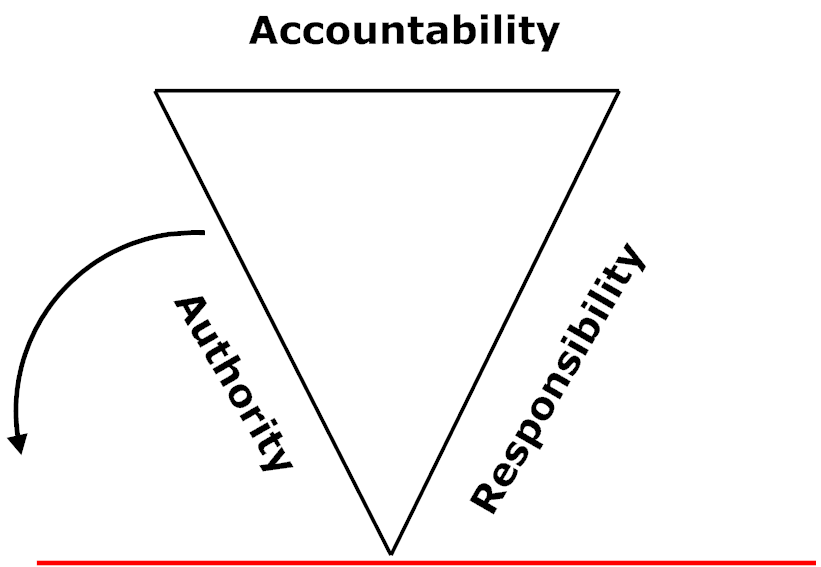 Подотчетность
Ответственность
Полномочия
9
Что такое управление рисками?
“управление рисками - это процесс, … идентифицировать потенциальные события, которые могут повлиять на организацию, и управление рисками должно быть соразмерно готовности организации пойти на риск, должно обеспечивать достаточную уверенность в отношении достижения целей организации». (COSO  www.COSO.org)

Управление рисками и снижение рисков является ключевым фактором
Некоторые примеры стратегий управления рисками:
Уменьшенные проверки небольших сделок – пороговое значение для уменьшенных или усиленных проверок – Доминика
Сертификация системных мер контроля для платежей
Системные меры контроля сокращают необходимость проверок, проводимых вручную (например, закупки, привязанные к платежам и бухгалтерскому учету)
Централизованные системные предварительные проверки – Мексика
Последующая проверка – PIFC и внутренний аудит / внешний аудит
Прозрачность – Грузия

Решения, касающиеся управления рисками, окажут прямое воздействие на роль Казначейства в исполнении бюджета
10
Эволюция системы бухгалтерского учета в федеральном правительстве Австралии – Первое поколение – журнально-ордерная финансовая система (FLS)
Ввод вручную
Бухгалтерский учет по кассовому методу
Центральный уникальный план счетов
«Большой компьютер» (мэйнфрейм) в центре и в 8 региональных офисах – филиал учетных операций
Централизованный фонд заработной платы и выплат – выплаты зарплаты и некоторые повторяющиеся платежи передаются в банки на магнитной ленте – другие платежи чеком
Ввод форм вручную – пулы обработки данных – более 50% из 300+  сотрудников занимаются исключительно этой деятельностью
Остальные сотрудники занимаются обеспечением зарплат, и в конце месяца обеспечивается обработка
Элементарные проверки в отношении форм – например, правильная подпись
Система проводит проверки, которые называют «центральными проверками” – это устраняет простые ошибки, такие как неверные коды, неверные контрольные суммы
Финансовая система выплаты зарплат
FLS – Журнально-ордерная финансовая система
(касса)
Центральный банк
(RBA (Резервный банк Австралии)
ЕКС
Поставщики (чек, наличные или прямой кредит)
11
Процесс исполнения бюджета в рамках FLS
Этап 1
Решение купить –предварительное обязательство
Этап требования – скорее всего будут использоваться тендерные процессы, основанные на ценности товаров и услуг, которые будут закупаться
Этап 2
Заказ на покупку (юридическое обязательство)
Контроль средств / Бюджетное обязательство – резервирует средства, чтобы деньги нельзя было потратить на другие цели
Этап 3
Товары или услуги доставлены
Начисление – Кредиторская задолженность  - счета-фактуры сверены с заказами на покупку / обязательствами
Обязательство признано – (финансовое обязательство)
Этап 4
Получен правильно выписанный счет-фактура
Выплата, осуществленная в срок, признана и по методу начисления, и по кассовому методу
Этап 6
Платеж осуществлен (в установленный срок)
Да
Этап 5
Ожидание платежа в учетных системах, исходя из установленного срока
Этап 7
Бюджетные задолженности
Платежи просрочены
Нет
Эволюция системы бухгалтерского учета в федеральном правительстве Австралии – Второе поколение – финансовая информация об управлении ресурсами (FIRM)
Электронный ввод данных
M
Д
A
HRMS
Возникновение МДА FMIS и HRMS (система управления персоналом) –
Центральный уникальный высокого уровня План счетов
Переход к модифицированному методу начисления в МДА, фиксирующему обязательства и кредиторскую задолженность
Централизованные выплаты и фонд заработной платы сохраняются, но все идет через электронный платежный шлюз – банковская сверка практически устранила большинство проверок, также излишних
Ввод информации в FIRM и заработную плату переводят на электронные носители – изначально диск, далее через электронный безопасный доступ по телефонной линии
Небольшие агентства использовали FIRM, но вводили формы напрямую в программное обеспечение сторонних производителей
Разукрупнение, так как более нет необходимости в обработке данных
Новая роль обучения и образования со временем выросла до 50% штатного расписания  - частичное возмещение затрат за счет оплаты пользователей ($50  за участника)
Региональные офисы становятся «глазами и ушами» для департаментов финансов
Финансовая система выплаты зарплат
FIRM- Финансовая информация об управлении ресурсами
(денежные средства)
M
Д
A

FMIS
Модифицированный метод начисления
Система межбанковских клиринговых расчетов
Центральный банк (RBA
ЕКС
13
Процесс исполнения бюджета в рамках FMIS и FIRM МДА
Этап 1
Решение купить –предварительное обязательство
Этап требования – скорее всего будут использоваться тендерные процессы, основанные на ценности товаров и услуг, которые будут закупаться
Этап 2
Заказ на покупку (юридическое обязательство)
Контроль средств / Бюджетное обязательство – резервирует средства, чтобы деньги нельзя было потратить на другие цели
Этап 3
Товары или услуги доставлены
Начисление – Кредиторская задолженность  - счета-фактуры сверены с заказами на покупку / обязательствами
Обязательство признано – (финансовое обязательство)
Этап 4
Получен правильно выписанный счет-фактура
Выплата, осуществленная в срок, признана и по методу начисления, и по кассовому методу
Этап 6
Платеж осуществлен (в установленный срок)
Да
Этап 5
Ожидание платежа в учетных системах, исходя из установленного срока
Этап 7
Бюджетные задолженности
Платежи просрочены
Нет
Эволюция системы бухгалтерского учета в федеральном правительстве Австралии – Третье поколение – система управления информацией по методу начисления (AIMS)
MDA
HRMS
Все МДА обязаны приобрести новую FMIS – Y2K и начисление определяющих факторов – одна система доминирует в 80% выбора
Идет внутренняя децентрализация МДА во всей Австралии с использованием веб интерфейсов
Ограниченные требования к центральному Плану счетов
AIMS – Централизованная система для сбора ежедневной и ежемесячной информации по методу начисления для консолидированной отчетности  – специализированная
Децентрализованные банковские схемы (изначально это также подразумевало сохранение остатков денежных средств) – более нет централизованных платежей
Каждое МДА готовит годовой отчет, который включает финансовую отчетность по методу начисления
Региональные офисы были закрыты в 1996 году!
Нет Главной книги Центрального правительства
Только отчетность
AIMS - система управления информацией по методу начисления
– (метод начисления)
МДА

FMIS
(метод начисления)
Выдача денежных средств
Центральный банк (RBA)
ЕКС
15
Процесс исполнения бюджета в рамках FMIS и AIMS МДА
Этап 1
Решение купить –предварительное обязательство
Этап требования – скорее всего будут использоваться тендерные процессы, основанные на ценности товаров и услуг, которые будут закупаться
Этап 2
Заказ на покупку (юридическое обязательство)
Контроль средств / Бюджетное обязательство – резервирует средства, чтобы деньги нельзя было потратить на другие цели
Этап 3
Товары или услуги доставлены
Начисление – Кредиторская задолженность  - счета-фактуры сверены с заказами на покупку / обязательствами
Обязательство признано – (финансовое обязательство)
Этап 4
Получен правильно выписанный счет-фактура
Выплата, осуществленная в срок, признана и по методу начисления, и по кассовому методу
Этап 6
Платеж осуществлен (в установленный срок)
Да
Этап 5
Ожидание платежа в учетных системах, исходя из установленного срока
Этап 7
Бюджетные задолженности
Платежи просрочены
Нет
Эволюция системы бухгалтерского учета в федеральном правительстве Австралии – Четвертое поколение –– Центральная система контроля за исполнением бюджета (CBMS) – последняя версия
МДА
HRMS
Будет внедрена в 2017 году
Новая система является многоцелевой – централизованная отчетность по методу начисления для консолидированного вручную сектора общего государственного управления и ежегодно консолидируемого государственного сектора
В центре внимания требования к отчетности по новой программе бюджетирования
Также поддерживает управление денежными средствами, включая выдачу денежных средств – CBMS создает производный отчет о движении денежных средств для каждой организации – организации могут это менять
Усилено создание уникального Плана счетов для разрешения вопросов, связанных с консолидацией – интегрирует GFSM (Пособие по статистике государственных финансов) (Австралия) и отчетность AASB (Австралийский совет по стандартам бухгалтерского учета)
Учебные материалы готовятся централизованно и выпускаются для использования
Улучшенная функциональность Главной книги
Отчетность и планы движения денежных средств
CBMS- Центральная система контроля за исполнением бюджета (кассовый метод и метод начисления)
МДА и
госпредприятия

FMIS
(метод начисления)
Выдача денежных средств
Центральный банк (RBA)
ЕКС
17
Процесс исполнения бюджета в рамках FMIS и CBMS МДА
Этап 1
Решение купить –предварительное обязательство
Этап требования – скорее всего будут использоваться тендерные процессы, основанные на ценности товаров и услуг, которые будут закупаться
Этап 2
Заказ на покупку (юридическое обязательство)
Контроль средств / Бюджетное обязательство – резервирует средства, чтобы деньги нельзя было потратить на другие цели
Этап 3
Товары или услуги доставлены
Начисление – Кредиторская задолженность  - счета-фактуры сверены с заказами на покупку / обязательствами
Обязательство признано – (финансовое обязательство)
Этап 4
Получен правильно выписанный счет-фактура
Выплата, осуществленная в срок, признана и по методу начисления, и по кассовому методу
Этап 6
Платеж осуществлен (в установленный срок)
Да
Этап 5
Ожидание платежа в учетных системах, исходя из установленного срока
Этап 7
Бюджетные задолженности
Платежи просрочены
Нет
Уроки, извлеченные из федерального опыта Австралии
Реформа бухгалтерского учета не проходила в изоляции от других реформ, как например, усиление подотчетности.  Это было важно и поддержало в целом улучшенную работу и принятие решений правительством – но были ли хорошо поняты отношения и независимость этих элементов?
Дифференцированный подход – В Австралии небольшое количество крупных агентств и большое количество мелких агентств – небольшие агентства приобрели такие же системы, что и крупные агентства, и от них также требуется отчитываться таким же образом, как это делают крупные агентства – имеет ли это смысл?
Если вам не удастся провести изменения, вы можете сильно отстать – сыграла свою роль и Региональная сеть казначейств – но управление было не эффективным
Крупные изменения должны определяться тщательным анализом затрат и выгод – децентрализованная обработка повысила эффективность, но дали ли децентрализованные банковские операции и децентрализованный выбор IFMISs одинаковые результаты – фактически правительство понесло значительные издержки.  Были ли эти решения верными? 
Пятое поколение – недавний переход обратно к общим услугам – например, централизованная обработка на основании обзора эффективности (это было также изначальным аргументом для децентрализации)
Технологический потенциал оказывает серьезное влияние на то, как развиваются системы бухгалтерского учета – даже в странах ОЭСР у систем есть конец срока службы.
19
Каковы основные и неосновные элементы функции современного Казначейства?
Надзор центральной учетной системы (Главная книга) 
Отчетность об исполнении бюджета (ежедневная, еженедельная, ежемесячная, ежеквартальная и ежегодная) – усовершенствованная отчетность  - ключ к обеспечению того, что функция Казначейства будет цениться
Политики, инструкции и основополагающие практики бухгалтерского учета – они должны быть интегрированы и модернизированы, включая и предоставление доступа через Интернет
Консолидированная финансовая отчетность (ежегодно, но в конечном итоге чаще – постепенно охват расширяется, чтобы включать все контролируемые организации, GGS и, в конечном счете, PS
Управление денежными средствами и прогнозирование – это требует надлежащего использования функции ГК, ЕКС, моделей качества и дополнительной своевременной информации от МДА
Управление долгом – сильная привязка к управлению денежными средствами и прогнозированию. (отдел обработки документации может быть в Казначействе, даже если главное управление и контрольное подразделение расположены в другом месте)
Обучение и образование – должны быть тесно привязаны к операциям, политикам и процедурам – существуют варианты их осуществления где-либо еще (в другом месте)
Предоставление казначейских услуг внебюджетным организациям
Предоставление других услуг (например, хранение, ликвидация последствий стихийных бедствий)  - однако, это не должно никоим образом отвлекать от основных услуг.
Основные
Необходимость стратегического планирования
Неосновные
Возможности
20
Вопросы?
21